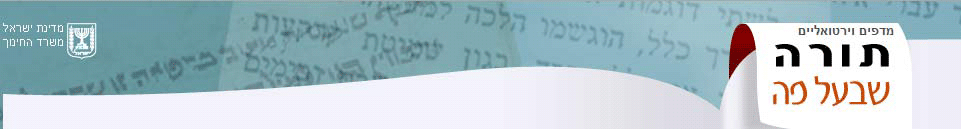 "השבתו לו" - אבדת גופו
בבלי סנהדרין דף עג עמוד א
לימוד הדרשה
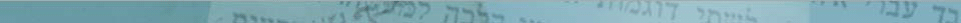 דרך לימוד לדרשות
דרך הדרשה
הרעיון הכללי הנסתר
המילה הנדרשת
המשמעות הנדרשת
הרעיון הגלוי
פשט המילה
הדרשה
אבדת גופו מנין? 
ת"ל: "והשבותו לו"  (דברים כב ב)
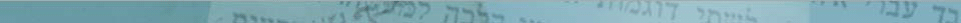 פסוקי התורה – דברים כב א-ב
(א) 
לֹא תִרְאֶה אֶת שׁוֹר אָחִיךָ אוֹ אֶת שֵׂיוֹ נִדָּחִים
וְהִתְעַלַּמְתָּ מֵהֶם הָשֵׁב תְּשִׁיבֵם לְאָחִיךָ:
(ב) 
וְאִם לֹא קָרוֹב אָחִיךָ אֵלֶיךָ וְלֹא יְדַעְתּוֹ 
וַאֲסַפְתּוֹ אֶל תּוֹךְ בֵּיתֶךָ 
וְהָיָה עִמְּךָ עַד דְּרֹשׁ אָחִיךָ אֹתוֹ וַהֲשֵׁבֹתוֹ לוֹ:
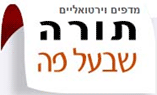 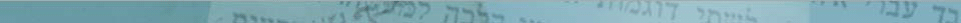 פסוקי התורה – מי הנושאים בפסוקים
(א) 
לֹא תִרְאֶה אֶת שׁוֹר אָחִיךָ אוֹ אֶת שֵׂיוֹ נִדָּחִים
וְהִתְעַלַּמְתָּ מֵהֶם הָשֵׁב תְּשִׁיבֵם לְאָחִיךָ:
(ב) 
וְאִם לֹא קָרוֹב אָחִיךָ אֵלֶיךָ וְלֹא יְדַעְתּוֹ 
וַאֲסַפְתּוֹ אֶל תּוֹךְ בֵּיתֶךָ 
וְהָיָה עִמְּךָ עַד דְּרֹשׁ אָחִיךָ אֹתוֹ וַהֲשֵׁבֹתוֹ לוֹ:
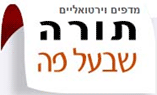 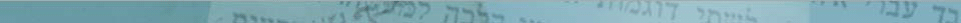 "והשבותו לו" – למי משבים מה?
(א) 
לֹא תִרְאֶה אֶת שׁוֹר אָחִיךָ אוֹ אֶת שֵׂיוֹ נִדָּחִים
וְהִתְעַלַּמְתָּ מֵהֶם הָשֵׁב תְּשִׁיבֵם לְאָחִיךָ:
(ב) 
וְאִם לֹא קָרוֹב אָחִיךָ אֵלֶיךָ וְלֹא יְדַעְתּוֹ 
וַאֲסַפְתּוֹ אֶל תּוֹךְ בֵּיתֶךָ 
וְהָיָה עִמְּךָ עַד דְּרֹשׁ אָחִיךָ אֹתוֹ וַהֲשֵׁבֹתוֹ לוֹ:
האפשרויות
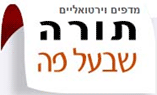 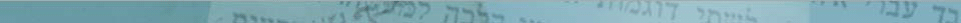 דרשת מילה
אחריות הדדית בין אנשים
"והשבותו"
השב את אחיך
סיוע לאדם שאיבד את דרכו
השב את השור או השה (בפסוק א)
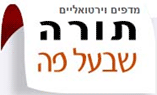